APPENDIX
Objective Status: Public Health Infrastructure
Target met      Improving      Little/No change     Getting worse      Baseline only     Developmental     Informational
Public Health Workforce
PHI-1.2 (Developmental) Increase the proportion of tribal public health agencies that incorporate Core Competencies for Public Health Professionals into job descriptions and performance evaluations
PHI-1.3.1 Increase the proportion of state public health agencies that incorporate Core Competencies for Public Health Professionals into job descriptions
PHI-1.3.2 Increase the proportion of state public health agencies that incorporate Core Competencies for Public Health Professionals into performance evaluations
PHI-1.4.1 Increase the proportion of local public health agencies that incorporate Core Competencies for Public Health Professionals into job descriptions
PHI-1.4.2 Increase the proportion of local public health agencies that incorporate Core Competencies for Public Health Professionals into performance evaluations
PHI-2.1 (Developmental) Increase the proportion of tribal public health agencies that use Core Competencies for Public Health Professionals in continuing education for personnel
PHI-2.2 Increase the proportion of state public health agencies that use Core Competencies for Public Health Professionals in continuing education for personnel
PHI-2.3 Increase the proportion of local public health agencies that use Core Competencies for Public Health Professionals in continuing education for personnel
PHI-3 Increase the proportion of Council on Education for Public Health (CEPH) accredited schools of public health, CEPH accredited academic programs, and schools of nursing (with a public health or community health component) that integrate Core Competencies for Public Health Professionals into curricula
Objective Status: Public Health Infrastructure
Target met      Improving      Little/No change     Getting worse      Baseline only     Developmental     Informational
PHI-4.1 Increase the number of public health or related graduate degrees and post-baccalaureate certificates awarded
PHI-4.2 Increase the number of public health or related bachelor’s degrees awarded
PHI-5 (Developmental) Increase the proportion of 4-year colleges and universities that offer public health or related majors and/or minors that are consistent with the core competencies of undergraduate public health education
PHI-6.1 Increase the number of public health or related sub-baccalaureate certificates and associate degrees awarded

Data and Information Systems
PHI-7.1 Increase the proportion of population-based Healthy People 2020 objectives for which national data are available by race and ethnicity
PHI-7.2 Increase the proportion of population-based Healthy People 2020 objectives for which national data are available by sex
PHI-7.3 Increase the proportion of population-based Healthy People 2020 objectives for which national data are available by socioeconomic status
PHI-8.1 Increase the proportion of Healthy People 2020 objectives that have at least one data point
PHI-8.2 Increase the proportion of Healthy People 2020 objectives that have at least two data points
PHI-8.3 Increase the proportion of Healthy People 2020 objectives that are tracked at least every 3 years
Objective Status: Public Health Infrastructure
Target met      Improving      Little/No change     Getting worse      Baseline only     Developmental     Informational
PHI-9 Increase the proportion of Healthy People 2020 objectives for which national data are released within 1 year of the end of data collection
PHI-10.1 Increase the number of states that record vital events using the latest U.S. standard certificate of birth
PHI-10.2 Increase the number of states that record vital events using the latest U.S. standard certificate of death
PHI-10.3 Increase the number of states that record vital events using the latest U.S. standard report of fetal death

Public Health Organizations
PHI-11.1 Increase the proportion of tribal and state public health agencies that provide or assure comprehensive laboratory services to support disease prevention, control, and surveillance
PHI-11.2 Increase the proportion of tribal and state public health agencies that provide or assure comprehensive laboratory services that incorporate integrated data management
PHI-11.3 Increase the proportion of tribal and state public health agencies that provide or assure comprehensive laboratory services that support reference and specialized testing
PHI-11.4 Increase the proportion of tribal and state public health agencies that provide or assure comprehensive laboratory services in support of environmental health and protection
PHI-11.5 Increase the proportion of tribal and state public health agencies that provide or assure comprehensive laboratory services in support of food safety
Objective Status: Public Health Infrastructure
Target met      Improving      Little/No change     Getting worse      Baseline only     Developmental     Informational
PHI-11.6 Increase the proportion of tribal and state public health agencies that provide or assure comprehensive laboratory services that advance laboratory improvement and regulation
PHI-11.7 Increase the proportion of tribal and state public health agencies that provide or assure comprehensive laboratory services that support policy development
PHI-11.8 Increase the proportion of tribal and state public health agencies that provide or assure comprehensive laboratory services in support of emergency response
PHI-11.9 Increase the proportion of tribal and state public health agencies that provide or assure comprehensive laboratory services in support of public health-related research
PHI-11.10 Increase the proportion of tribal and state public health agencies that provide or assure comprehensive laboratory services that support training and education
PHI-11.11 Increase the proportion of tribal and state public health agencies that provide or assure comprehensive laboratory services that foster partnerships and communication
PHI-12.1 Increase the proportion of public health laboratory systems (including State, Tribal, and local) that perform at a high level of quality in the monitoring of health status to identify and solve community health problems
PHI-12.2 Increase the proportion of public health laboratory systems (including State, Tribal, and local) that perform at a high level of quality in support of diagnosing and investigating health problems and health hazards in the community
PHI-12.3 Increase the proportion of public health laboratory systems (including State, Tribal, and local) that perform at a high level of quality with respect to informing, educating, and empowering people about health issues
Objective Status: Public Health Infrastructure
Target met      Improving      Little/No change     Getting worse      Baseline only     Developmental     Informational
PHI-12.4 Increase the proportion of public health laboratory systems (including State, Tribal, and local) that perform at a high level of quality in mobilizing community partnerships and action to identify and solve health problems
PHI-12.5 Increase the proportion of public health laboratory systems (including State, Tribal, and local) that perform at a high level of quality in developing policies and plans that support individual and community health efforts
PHI-12.6 Increase the proportion of public health laboratory systems (including State, Tribal, and local) that perform at a high level of quality in the enforcement of laws and regulations that protect health and ensure safety
PHI-12.7 Increase the proportion of public health laboratory systems (including State, Tribal, and local) that perform at a high level of quality in linking people to needed personal health services and assure the provision of health care when otherwise unavailable
PHI-12.8 Increase the proportion of public health laboratory systems (including State, Tribal, and local) that perform at a high level of quality in assuring a competent public and personal health care workforce
PHI-12.9 Increase the proportion of public health laboratory systems (including State, Tribal, and local) that perform at a high level of quality in evaluating effectiveness, accessibility, and quality of personal and population-based health services
PHI-12.10 Increase the proportion of public health laboratory systems (including State, Tribal, and local) that perform at a high level of quality in supporting research into new insights and innovative solutions to health problems
Objective Status: Public Health Infrastructure
Target met      Improving      Little/No change     Getting worse      Baseline only     Developmental     Informational
PHI-13.1 Increase the proportion of State Epidemiologists with formal training in epidemiology in State public health agencies
PHI-13.2 (Developmental) Increase the proportion of Tribal public health agencies that provide or assure comprehensive epidemiology services to support essential public health services
PHI-13.3 Increase the proportion of State public health agencies that provide or assure comprehensive epidemiology services to support essential public health services
PHI-13.4 Increase the proportion of local public health agencies that provide or assure comprehensive epidemiology services to support essential public health services
PHI-14.1 Increase the proportion of State public health systems that conduct a public health system assessment using national performance standards
PHI-14.2 Increase the proportion of local public health systems that conduct a public health system assessment using national performance standards
PHI-15.1 (Developmental) Increase the proportion of Tribal agencies that have developed a health improvement plan
PHI-15.2 Increase the proportion of State public health agencies that have developed a health improvement plan
PHI-15.3 Increase the proportion of local public health agencies that have developed a health improvement plan
PHI-15.4 Increase the proportion of local public health agencies that have health improvement plans linked to their State plan
Objective Status: Public Health Infrastructure
Target met      Improving      Little/No change     Getting worse      Baseline only     Developmental     Informational
PHI-16.1 (Developmental) Increase the proportion of Tribal public health agencies that have implemented an agency-wide quality improvement process
PHI-16.2 Increase the proportion of State public health agencies that have implemented an agency-wide quality improvement process
PHI-16.3 Increase the proportion of local public health agencies that have implemented an agency-wide quality improvement process
PHI-17.1 Increase the number of Tribal public health agencies that are accredited
PHI-17.2 Increase the proportion of State public health agencies that are accredited
PHI-17.3 Increase the proportion of local public health agencies that are accredited
Current HP2020 Objective Status:Public Health Infrastructure
NOTE: Progress current as of 03/23/2018.
[Speaker Notes: Definitions
Target met: Target met or exceeded
Improving – Change is toward the target:
Change in objective is statistically significant*, OR
Objective has achieved 10% or more of the targeted change
Little/No change:
Objective has achieved less than 10% of the targeted change (and is not statistically significant*), OR
Objective has a deficit of less than 10% relative to its baseline which it needs to regain before starting to move toward the target (and is not statistically significant*), OR
No change between baseline and most recent data point
Baseline only: Baseline data only; progress cannot be assessed
Notes
*Statistical significance is only assessed when estimates of variability are available
Percent of targeted change achieved = 100 × (Most recent value – Baseline value) / (HP2020 target – Baseline value)
Percent in deficit = 100 × |Most recent value – Baseline value| / (Baseline value)]
Objective Status: Preparedness
Target met      Improving      Little/No change     Getting worse      Baseline only     Developmental     Informational
PREP-1 (Developmental) Reduce the time necessary to issue official information to the public about a public health emergency
PREP-2 Reduce the time necessary to activate designated personnel in response to a public health emergency
PREP-4 Reduce the time for State public health agencies to establish after action reports and improvement plans following responses to public health emergencies and exercises
PREP-5.1 Increase the percentage of school districts that required schools to include family reunification plans
PREP-5.2 Increase the percentage of school districts that required schools to include procedures for responding to pandemic flu or other infectious disease outbreaks
PREP-5.3 Increase the percentage of school districts that required schools to include specific provisions for students and staff with special needs
PREP-5.4 Increase the percentage of school districts that required schools to include specific provisions for mental health services for students, faculty, and staff after a crisis has occurred
PREP-6 (Developmental) Increase the proportion of parents and/or guardians aware of the emergency or evacuation plan in their child(ren)'s school including the evacuation location and how to get information about the child in the event of a disaster
PREP-7 Increase the proportion of adults residing with children attending school who have an emergency plan and have household discussions of that emergency plan
PREP-8 (Developmental) Increase the proportion of adults who engage in preparedness activities for a widespread outbreak of a contagious disease after recently receiving preparedness information on outbreaks
Objective Status: Preparedness
Target met      Improving      Little/No change     Getting worse      Baseline only     Developmental     Informational
PREP-9 (Developmental) Increase the proportion of adults who are aware of their transportation support needs to evacuate in preparation of a hurricane, flood, or wildfire
PREP-10 (Developmental) Increase the proportion of adults who know how to obtain real-time alerts and warnings for disasters in their community
PREP-11 (Developmental) Increase the proportion of adults who received information about disaster preparedness in the last 6 months
PREP-12  (Developmental) Increase the proportion of adults who have taken actions to prepare for a possible disaster or emergency within 6 months after being made aware of preparedness information
PREP-13 Increase the proportion of adults whose household has an emergency plan that includes instructions for household members about where to go and what to do in the event of a disaster
PREP-14  (Developmental) Increase the number of states with statewide protocols or triage guidelines for EMS personnel during mass casualty situations
PREP-15.1 Increase the rate of bystander CPR for all non-traumatic cardiac arrests
PREP-15.2 Increase the rate of bystander AED use for non-traumatic cardiac arrests occurring in public locations
PREP-15.3 Increase the rate of survival to hospital discharge for all patients who receive bystander intervention through CPR and/or AED application
PREP-15.4 Increase the rate of survival to hospital discharge for patients that have a bystander witnessed non-traumatic cardiac arrest that presents in a shockable rhythm and who receive bystander intervention through CPR and/or AED application
Objective Status: Preparedness
Target met      Improving      Little/No change      Getting worse      Baseline only     Developmental      Informational
PREP-16.1 Increase the percentage of Medical Reserve Corps (MRC) units participating in preparedness training and exercise activities
PREP-16.2 Increase the percentage of Medical Reserve Corps (MRC) units participating in public health activities
PREP-16.3 Increase the percentage of Medical Reserve Corps (MRC) units compliant with the National Incident Management System (NIMS)
PREP-17.1 Increase the number of preparedness training and exercise activities in which Medical Reserve Corps (MRC) units participate
PREP-17.2 Increase the number of public health activities in which Medical Reserve Corps (MRC) units participate
PREP-18.1 Increase the overall membership of HPP-funded Healthcare Coalitions
PREP-19 Increase the number of states reporting 90% of emergency medical services (EMS) calls to the National EMS Information System (NEMSIS) using the currently accepted dataset standard
PREP-20.1 Increase the number of states that require regulated child care providers to have an evacuation plan that includes a relocation site
PREP-20.2 Increase the number of states that require regulated child care providers to have a plan to reunite families after a disaster in the event of a relocation
PREP-20.3 Increase the number of states that require regulated child care providers to have an emergency plan for children with access and functional needs including disabilities
Current HP2020 Objective Status:Preparedness
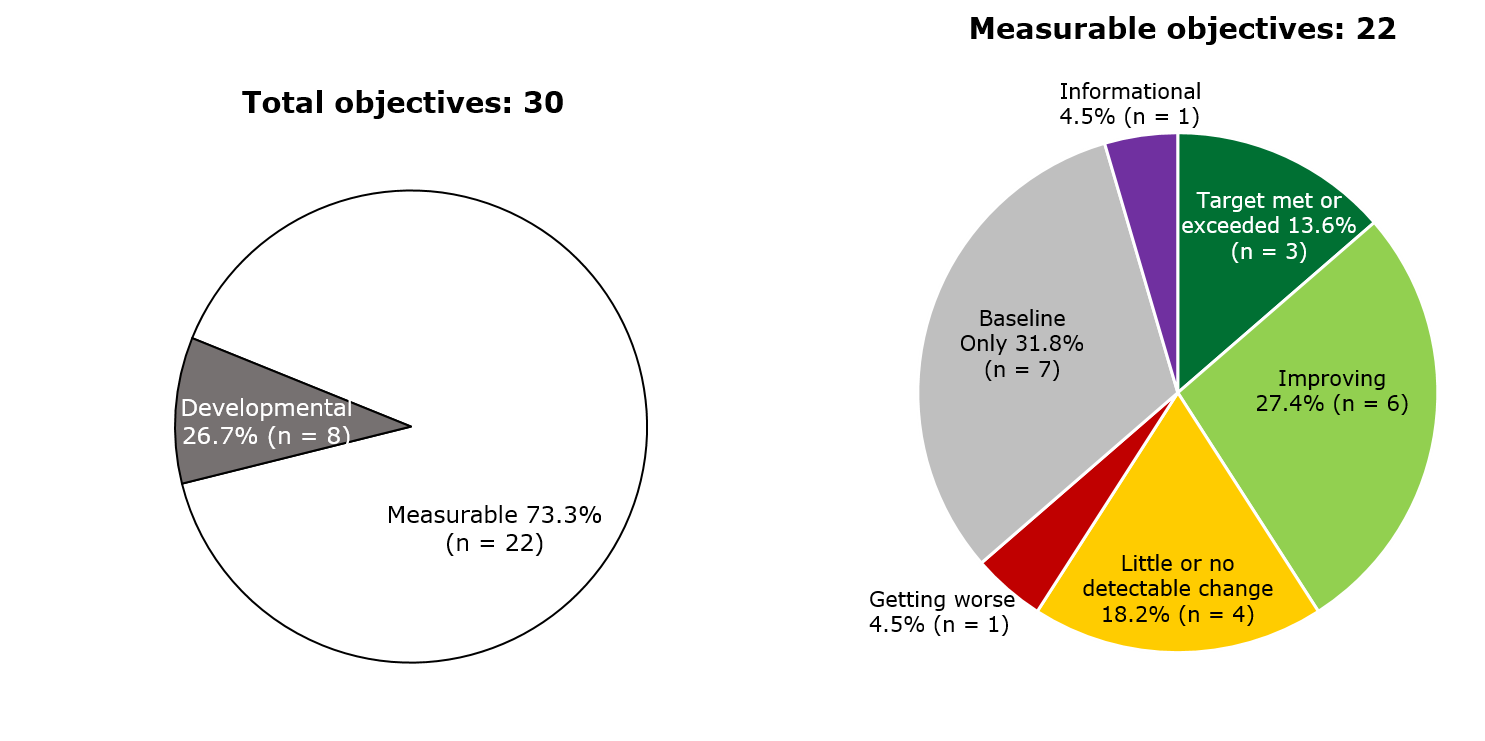 NOTE: Progress current as of 03/23/2018.
[Speaker Notes: Definitions
Target met: Target met or exceeded
Improving – Change is toward the target:
Change in objective is statistically significant*, OR
Objective has achieved 10% or more of the targeted change
Little/No change:
Objective has achieved less than 10% of the targeted change (and is not statistically significant*), OR
Objective has a deficit of less than 10% relative to its baseline which it needs to regain before starting to move toward the target (and is not statistically significant*), OR
No change between baseline and most recent data point
Baseline only: Baseline data only; progress cannot be assessed
Notes
*Statistical significance is only assessed when estimates of variability are available
Percent of targeted change achieved = 100 × (Most recent value – Baseline value) / (HP2020 target – Baseline value)
Percent in deficit = 100 × |Most recent value – Baseline value| / (Baseline value)]